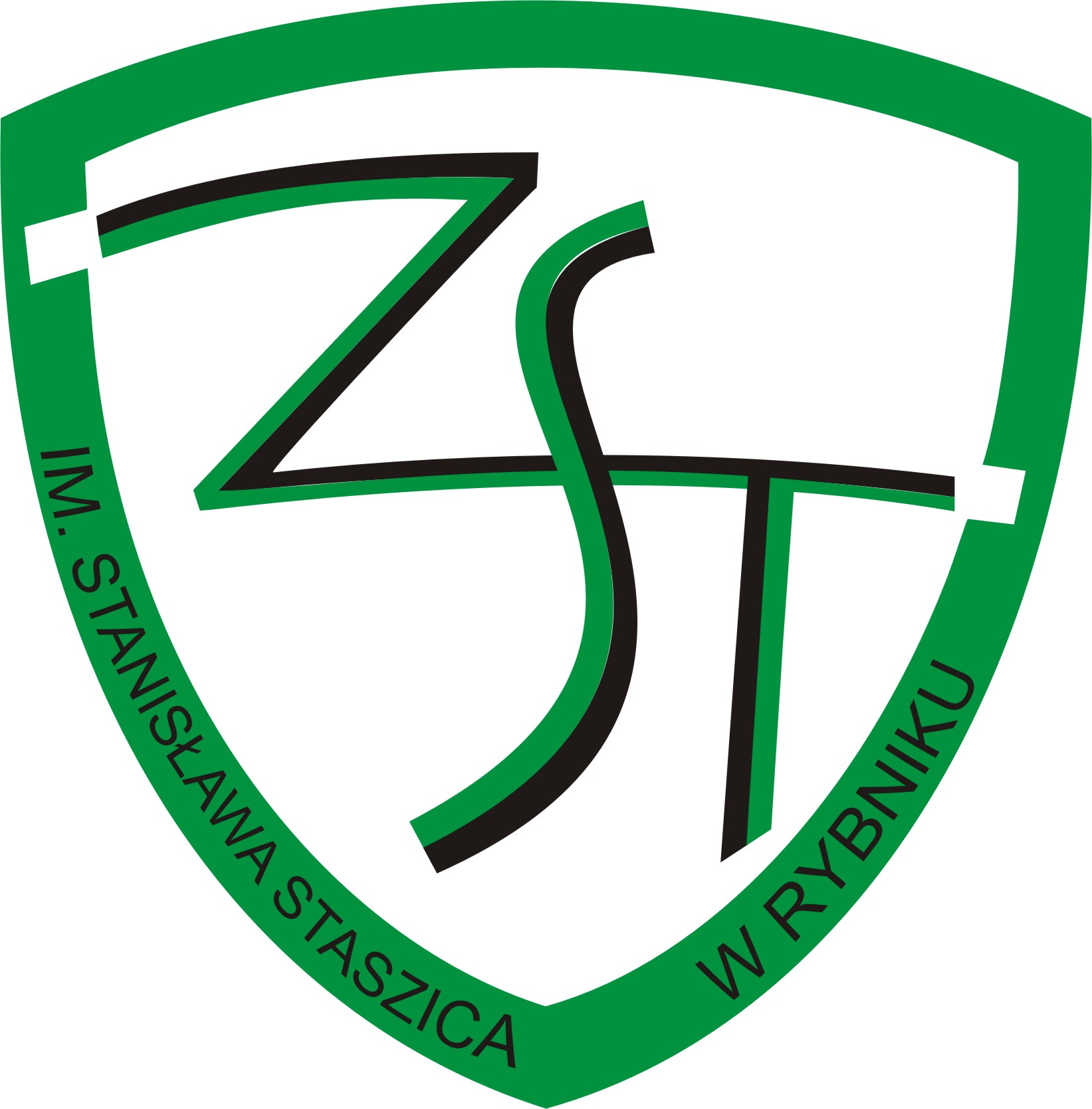 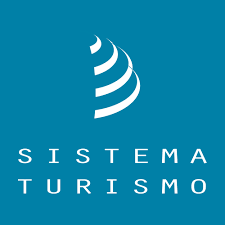 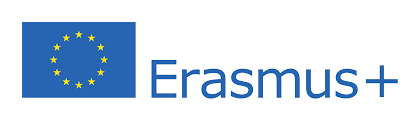 Europejskie praktyki zawodowe uczniów Zespołu Szkół Technicznych w Rybniku gwarancją sukcesu na rynku pracy
Kacper Kempny
Michał Dawidziuk
Firma TREVI S.P.A
Parę słów o firmie
Firma TREVI S.P.A zajmuje się produkcją oraz dystrybucją sprzętów AGD i RTV.
Swoje produkty wysyłają na cały świat, a we Włoszech są dominującą firmą produkującą sprzęty AGD i RTV.
Firma posiada wiele fili rozsianych po wielkich miastach we Włoszech.
Zakres obowiązków
W firmie zajmowaliśmy się procesami obsługi magazynu, klienta a także pomagaliśmy serwisantom w ich codziennej pracy. Pomagaliśmy także magazynierom przy dostawach nowej partii materiału. Współpracowaliśmy także z administracją firmy przy obsłudze klienta oraz przy wypełnianiu dokumentów. Wszystkie nasze zadania były oczywiście ściśle nadzorowane przez pracowników firmy TREVI S.P.A oraz przez naszego opiekuna praktyk Panią Antonellę Maggi.
Na praktyce
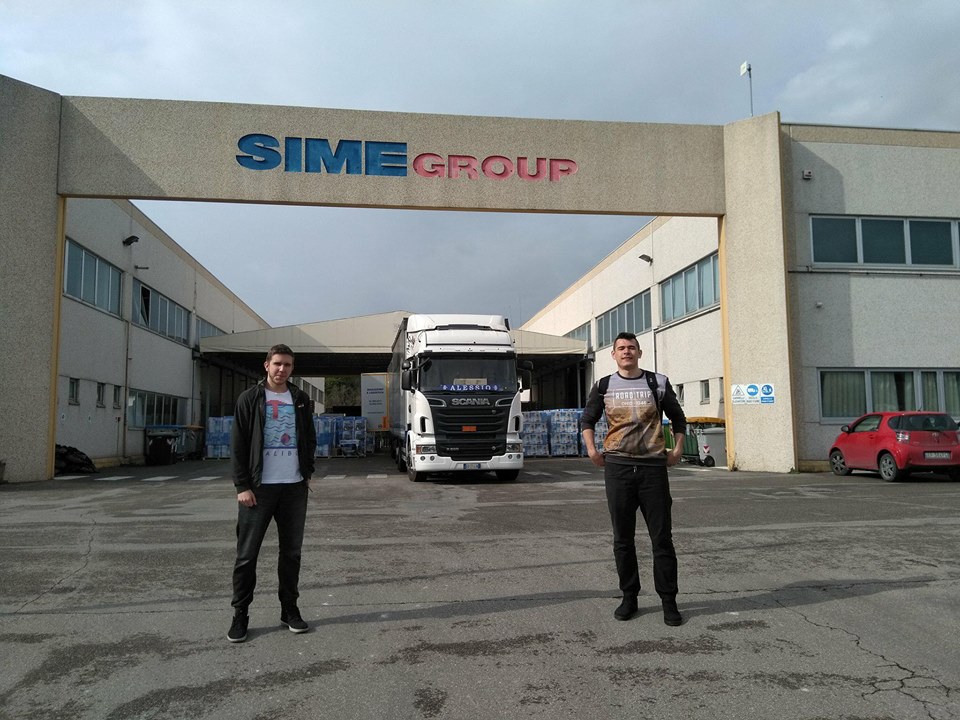 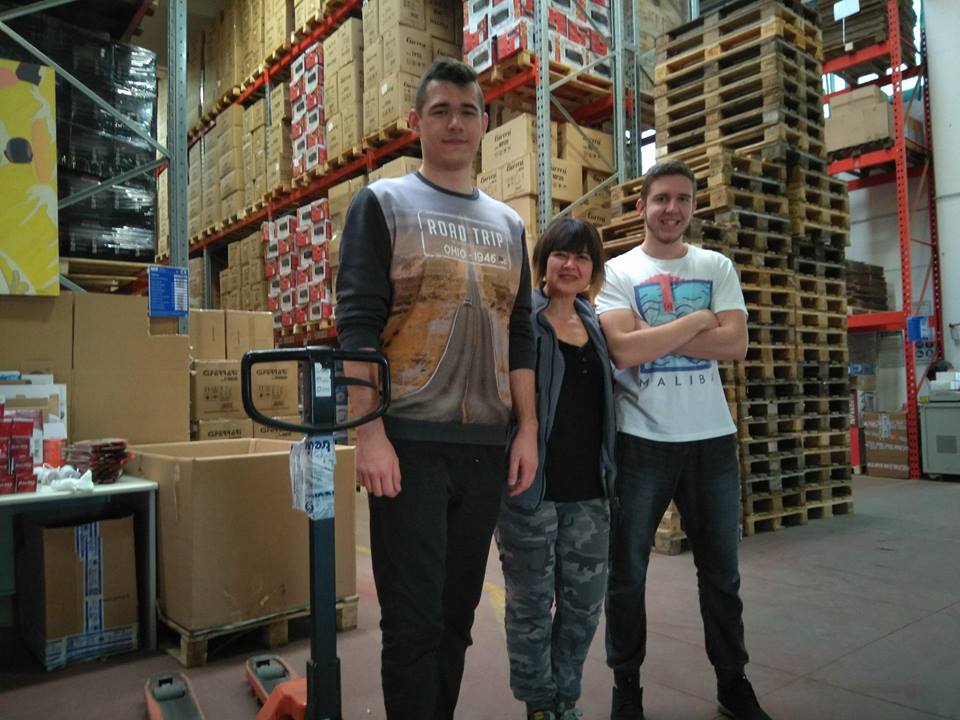 Wejście na teren firmy TREVI S.P.A
Pani Antonella Maggi, nasza opiekunka
Na praktyce
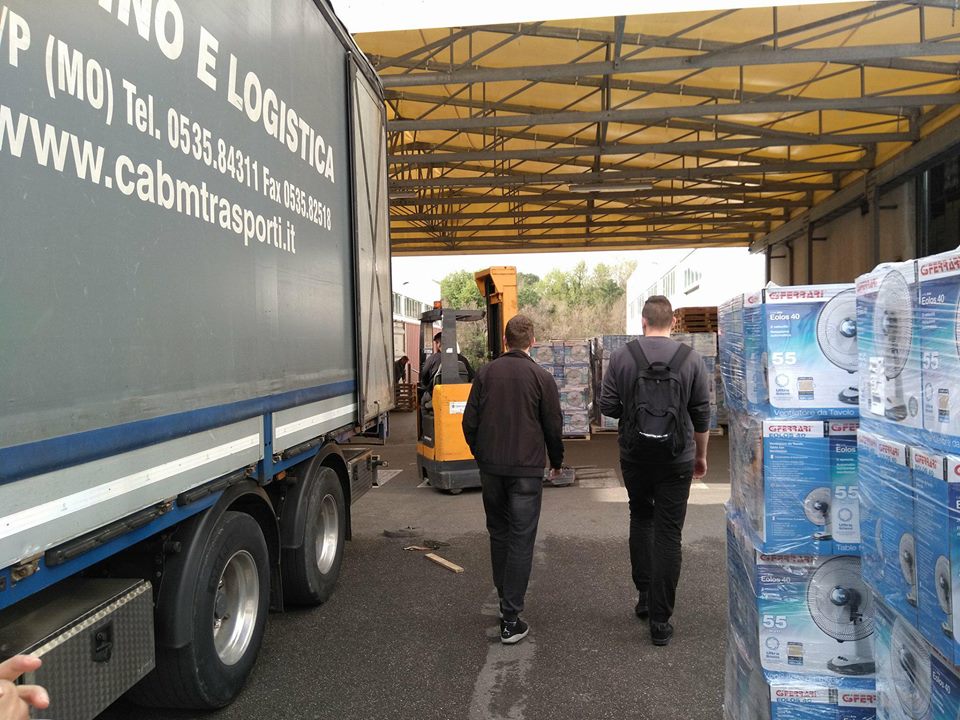 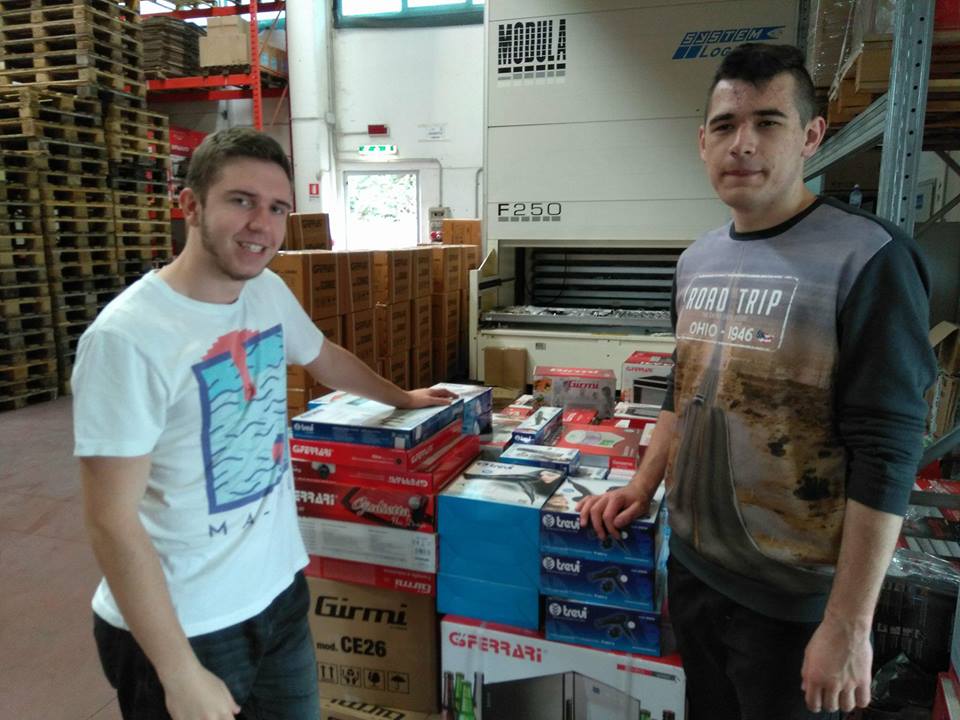 Pełno nowego towaru, który należy przyjąć do magazynu i wprowadzić do bazy danych.
Paleta pełna towaru, który należy przyjąć do zwrotu.
Ciekawostki
Nauczyliśmy się wielu nowych i ciekawych rzeczy dotyczących głównie procesu magazynowania oraz obsługi klienta. Mieliśmy okazję aby sprawdzić stan naszej wiedzy teoretycznej prze zbliżającymi się wielkimi krokami egzaminami zawodowymi.
Co dał nam pobyt na praktykach w Rimini?
Pobyt we Włoszech dał nam bardzo dużo. Po pierwsze mieliśmy okazję poznania nowej kultury, zaczerpnięcia tamtejszych obyczajów. Ten miesiąc pozwolił nam na podszlifowanie języka angielskiego a także na sprawdzeniu stanu naszej wiedzy teoretycznej. Wycieczki pozwoliły nam zapoznać się z pięknymi miejscami regionu Emilli-Romanii a także Veneto. Wycieczka do Mirabilandi pozwoliła nam na aktywny odpoczynek połączony ze wspaniałą zabawą. Z wielką chęcią powrócilibyśmy tam na jeszcze jeden miesiąc.